Фёдор Михайлович Достоевский
1821 – 1881
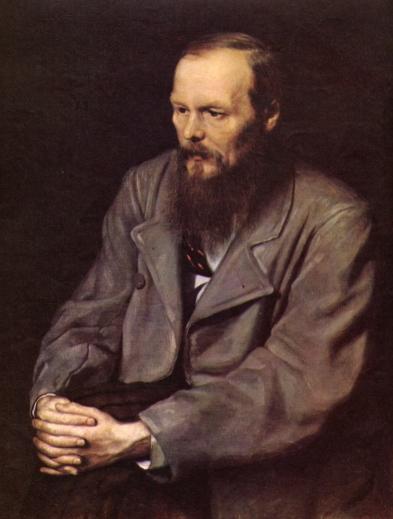 Гениальность Достоевского   неоспорима, по силе изобразительности его талант равен, быть может, только Шекспиру
                                           М.Горький
30 октября по старому стилю, 11 ноября по новому 1821 года родился один из величайших русских писателей Федор Михайлович Достоевский.
Мариинская больница для бедных в Москве – место работы отца.
Дед писателя был священником. Отец писателя –Михаил Андреевич. Пятнадцатилетним мальчиком бежал в Москву, где окончил Медиком-хирургичекую академию, участвовал в Отечественной войне 1812 года, а с 1821 года  - состоял главным врачом В Мариинской больнице для бедных в Москве. Дослужившись до чина коллежского асессора, он получил право на потомственное дворянство.
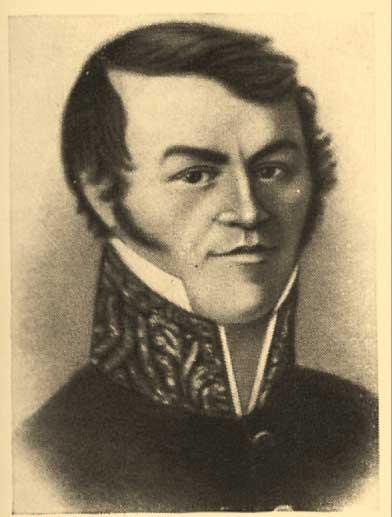 ОТЕЦ ПИСАТЕЛЯ ПРИОБРЕЛ В ЛИЧНОЕ ПОЛЬЗОВАНИЕ ДВА СЕЛА. ПО ВОСПИТАНИЮ ДЕТЕЙ, ОТЕЦ ЯВЛЯЛСЯ ЧЕЛОВЕКОМ  НЕЗАВИСИМЫМ. БЫЛ ОБРАЗОВАННЫМ, ЗАБОТЛИВЫМ СЕМЬЯНИНОМ, НО ОБЛАДАЛ ХАРАКТЕРОМ ВСПЫЛЬЧИВЫМ.
Михаил Андреевич Достоевский
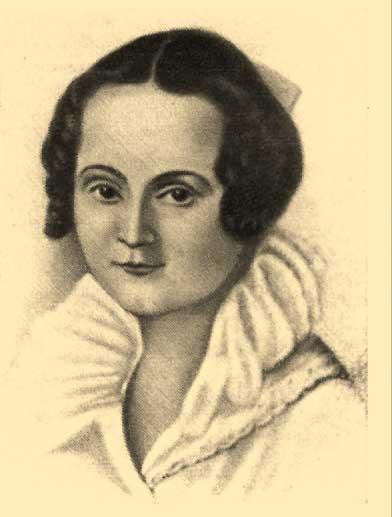 МАТЬ ДОСТОЕВСКОГО, МАРИЯ ФЕДОРОВНА, УРОЖДЕННАЯ НЕЧАЕВА, ПРОИСХОДИЛА ИЗ МОСКОВСКОГО КУПЕЧЕСТВА. ЖИЗНЕРАДОСТНАЯ, ПРЕКРАСНО ОБОРАЗОВАННАЯ, ОНА ОЧЕНЬ ЛЮБИЛА ПОЭЗИЮ, ИГРАЛА НА ГИТАРЕ, ХОРОШО ПЕЛА И БЫЛА ОЧЕНЬ НЕПОХОЖА НА СВОЕГО МУЖА, УГРЮМОГО, ВСПЫЛЬЧИВОГО  И ПОДОЗРИТЕЛЬНОГО ЧЕЛОВЕКА, СТРАДАЮЩЕГО ПРИПАДКАМИ БОЛЕЗНЕННОЙ ТОСКИ,
ДЕТИ ВОСПИТЫВАЛИСЬ ПО ТРАДИЦИЯМ СТАРИНЫ В СТРАХЕ И ПОВИНОВЕНИИ, РЕДКО ВЫХОДЯ ЗА СТЕНЫ БОЛЬНИЧНОГО ЗДАНИЯ. ЛЕТНИЕ МЕСЯЦЫ СЕМЬЯ ПРОВОДИЛА В НЕБОЛЬШОМ ИМЕНИИ.  ДЕТИ ПОЛЬЗОВАЛИСЬ ПОЧТИ ПОЛНОЙ СВОБОДОЙ, Т.К. ВРЕМЯ ПРОВОДИЛИ ОБЫКНОВЕННО БЕЗ ОТЦА.
Мария Фёдоровна Достоевская
Фасад главного здания бывшей Мариинской больницы для бедных, где служил врачом отец писателя М.А.Достоевский В левом флигеле больнице в 1821 году родился Ф.М.Достоевский, а в правом он провел детские и отроческие годы. Ныне здесь Музей-квартира Ф.М.Достоевского
Улица Новая Божедомка, на которой находилась больница, представляла довольно печальное зрелище. Рядом находилось кладбище, где обретали свой последний приют бродяги, преступники и самоубийцы. Здесь же располагалась больница для душевно больных и приют для подкидышей. 
Именно здесь родился будущий писатель.
Самым близким человеком во всей жизни писателя был его старший брат Михаил. Они были дружны всегда, помогали друг другу в трудную минуту.
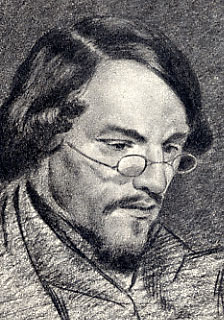 Их объединяли общие интересы, оба они рано приобщились к литературе и часто делились друг с другом впечатлениями о прочитанном. Чувство дружбы и привязанности братья сохранили на всю жизнь.
В СЕМЬЕ ДОСТОЕВСКИХ БЫЛО ЕЩЕ ШЕСТЕРО ДЕТЕЙ: МИХАИЛ, ВАРВАРА, АНДРЕЙ, ВЕРА, НИКОЛАЙ И  АЛЕКСАНДРА.
МИХАИЛ ДОСТОЕВСКИЙ, БРАТ ПИСАТЕЛЯ.
Фёдор был вторым ребёнком в семье
ЗИМОЙ 1837 ГОДА УМЕРЛА МАТЬ ФЁДОРА МИХАЙЛОВИЧА, И ЭТОТ ПЕРИОД ПРИНЯТО СЧИТАТЬ ОКОНЧАНИЕМ ДЕТСТВА ПИСАТЕЛЯ.
А ЧЕРЕЗ ГОД, ОН ВМЕСТЕ С БРАТОМ МИХАИЛОМ ЕДЕТ В САНКТ-ПЕТЕРБУРГ, ПОСТУПАТЬ В ИНЖЕНЕРНОЕ УЧИЛИЩЕ. НО МИХАИЛА ТУДА НЕ МОГУТ ЗАЧИСЛИТЬ ПО СОСТОЯНИЮ ЗДОРОВЬЯ. 
МИХАИЛ ВЫНУЖДЕН БЫЛ ПОСТУПИТЬ В ИНЖЕНЕРНЫЕ ЮНКЕРА В РЕВЕЛЕ.
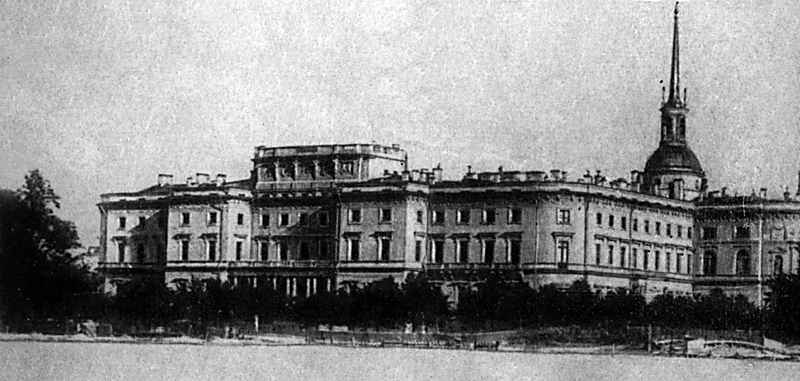 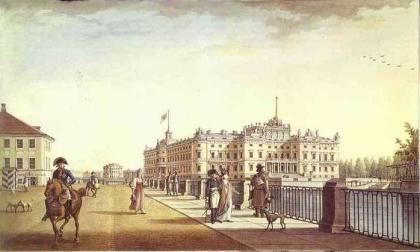 Инженерное училище в Санкт-Петербурге
Никакого влечения к военной службе Фёдор Михайлович не испытывал, но такого была воля отца. Позднее писатель вспоминал: «Мы с братом стремились тогда в новую жизнь, мечтали о чёт-то ужасно, обо всём «прекрасном и высоком»… Мы верили чему-то страстно, и хоть мы оба отлично знали все, что требовалось к экзамену из математики, но мечтали мы о поэзии и поэтах. Брат писал стихи, каждый день стихотворения по три… а я в уме сочинял роман из венецианской жизни»
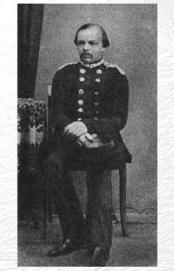 Учеба Фёдора Михайловича Достоевского в Инженерном училище связана со смертью его отца в начале лета 1839 года. Будущий писатель очень тяжело перенёс эту трагедию, тем более что упорно ходили слухи о том, что Михаила Андреевича, который любил приставать к деревенским женщинам, убили собственные крестьяне.
И именно со смертью отца, связан первый приступ эпилепсии, которая преследовала Фёдора Михайловича до конца жизни.
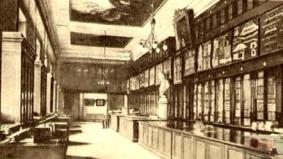 По окончании училища  Федор попал в инженерный департамент, и на его практическую работу Николай I наложил резолюцию: "Какой дурак это чертил?"
1844 - вышел в отставку и занялся литературной деятельностью
«Довольно кругленький, светлый блондин с лицом округленным и слегка вздёрнутым носом. Светло-каштановые волосы были коротко острижены, пол высоким лбом и редкими бровями скрывались небольшие, довольно глубоко лежащие серые  глаза; щёки были бледные с веснушками; цвет лица болезненный, землистый, губы толстоватые; Он был далеко живее, подвижнее, горячее степенного  своего брата… Он любил поэзию страстно, но писал только прозою, потому что на обработку формы не хватало у него  терпения; мысли в его голове родились подобно брызгам в водовороте» так вспоминал Доктор Ризенкампф, в одной квартире с которым жил в то время 
Достоевский
После окончания училища в мае 1845 года Достоевским написано первое произведение, которое он назвал "Бедные люди". Но первой пробой пера был перевод романа Бальзака "Евгения Гранде", который был опубликован в 1844 году. Роман "Бедные люди" был напечатан в "Петербургском сборнике". И именно после этого он стал широко известен.  Некрасов и многие другие считали Достоевского продолжателем традиций Гоголя. Но в отличие от Гоголя, Федор Михайлович описывает своих героев глубже с психологической стороны.
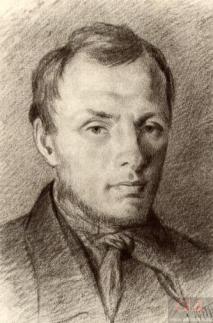 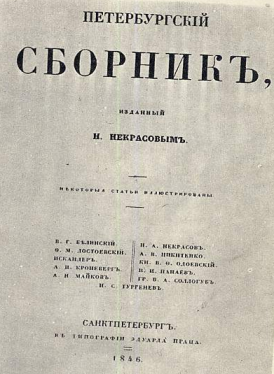 ТИТУЛЬНЫЙ ЛИСТ «ПЕТЕРБУРГСКОГО СБОРНИКА», В КОТОРОМ БЫЛА ОПУБЛИКОВАНА ПОВЕСТЬ «БЕДНЫЕ ЛЮДИ»
Фёдор Достоевский. 1847год
Кружок Петрашевского
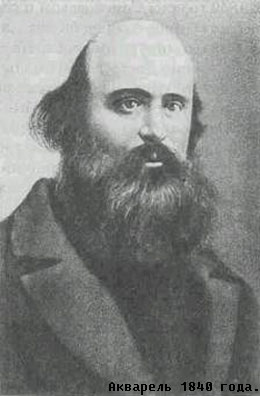 В марте 1846 г. на Невском проспекте к писателю подошёл незнакомец в чёрном плаще и спросил : «Какая идея вашей будущей повести, позвольте спросить?» - это было знакомство с бывшим служащим министерства иностранных дел М.В.Буташевичем-Петрашевским.
И начиная с весны 1847 года писатель становиться постоянным членом кружка Петрашевцев. На этих собраниях обсуждались политические, социально-экономические, литературные и другие проблемы. Достоевский был сторонником отмены крепостного права и отмены цензуры над литературой. Но в отличие от остальных петрашевцев он был ярым противником насильственного свержения существующей власти.
М.В.Буташевич-Петрашевский.
Рано утром, в 4 часа 23 апреля 1849 года к Достоевскому, по личному приказу тогдашнего царя Николая I, пришли жандармы , арестовали и заключили в Петропавловскую крепость. Вместе с ним было арестовано ещё несколько десятков петрашевцев.
Но лично император Николай I добавил: "Объявить о помиловании лишь в ту минуту, когда всё будет готово к исполнению казни". Инсценировка смертной казни состоялась 22 декабря 1849 года. А через два дня Достоевского заковали в кандалы и отправили в Омский острог. На каторге у Достоевского усилились эпилептические припадки, к которым он был предрасположен.
Петропавловская крепость
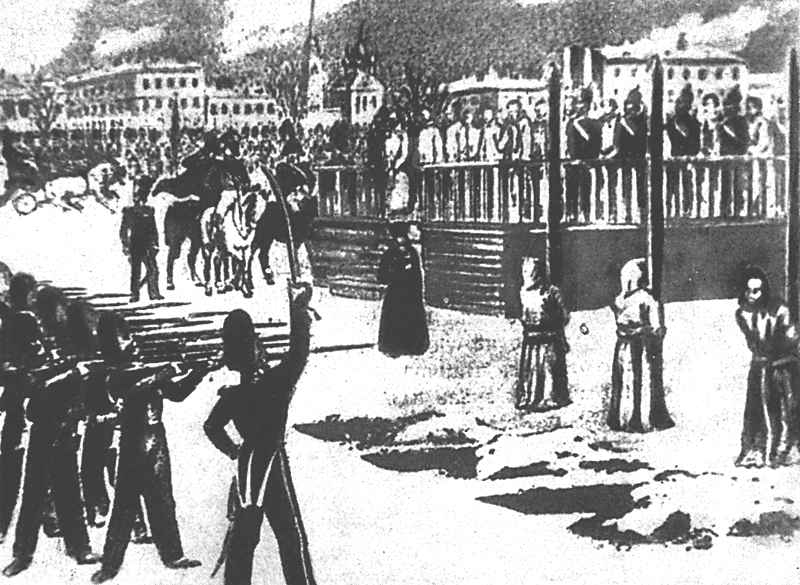 КАЗНЬ ПЕТРАШЕВЦЕВ.
Достоевский был приговорен к каторге на 4 года, которую отбывал в Омском остроге в 1850-1854гг.
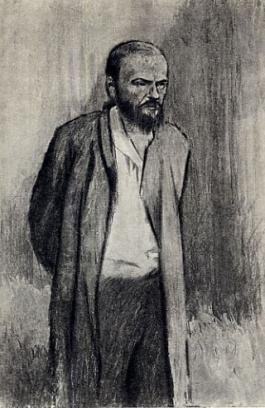 Омск – гадкий городишко. Деревьев почти нет. Летом зной и ветер с песком, зимой буран. Природы я не видел. Городишко грязный, военный и развратный в высшей степени» 
  Достоевский
В Омской военно-каторжной тюрьме, писатель задумал “Записки из мертвого дома”, которые будут опубликованы только в 1861-1862 годах.
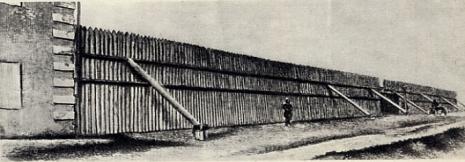 Ограда вокруг Омского острога
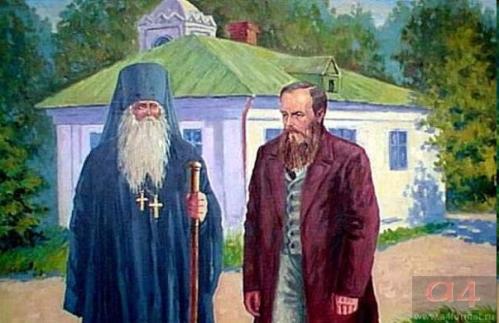 Он унижен, оскорблен, но не может подавить в душе страстной заинтересованности в участии таких же людей, не мог подавить голос сомнения, неверия, протеста, бунта. 
       Он пишет “Униженные и оскорбленные” – первое крупное произведение после возвращения из Сибири.
В феврале 1854 года Достоевского, по решению суда, определяют рядовым в Семипалатинский линейный батальон. Писатель начинает бывать в высших кругах, где знакомится с Ч.Ч.Валихановым, видным казахским деятелем, благодаря которому, рядовой Достоевский 1 октября 1856 года получает офицерский чин, а немногим ранее ему был возвращён дворянский титул.
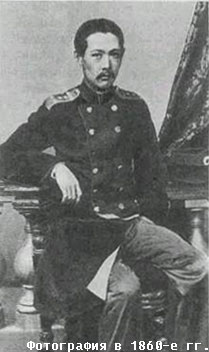 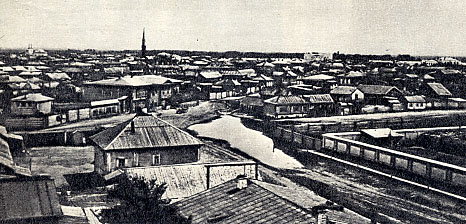 Среди смрада и грязи каторжного  быта, ссор, перебранок, смертей, драк, окружающих его, Достоевский смог увидеть то, что до него никто не увидел, - он «в каторге между разбойниками в 4 года отличил наконец людей». «Поверишь ли: есть характеры глубокие, сильные, прекрасные, и как весело было под грубой корой отыскать золото. И не один, нге два, а несколько. Иных нельзя не уважать, другие решительно прекрасны», - пишет он брату.
Все годы каторги Достоевский вел записки, послужившие основой для “Записок из Мертвого дома”: 
“Одинокий душевно, я пересматривал всю прошлую жизнь мою… судил себя один неумолимо и строго… Я думал, я решил, я клялся себе, что уже не будет в моей будущей жизни ни тех ошибок, ни тех падений, которые были прежде.. И сколько в этих стенах погребено напрасно молодости, сколько великих сил погибло здесь даром!”.
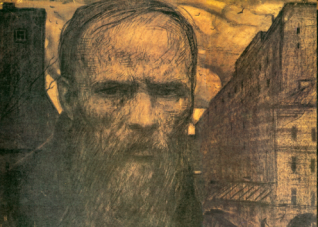 Каторга становится для Достоевского важнейшим и решающим периодом в жизни, ценность которого для его духовной и творческой жизни писатель будет осмысливать всю жизнь. Отныне его герои будут носителями его собственного жизненного и духовного опыта.
В Семипалатинске солдат познакомился с чиновником Александром Исаевым и его женой Марией Дмитриевной. Хрупкая болезненная женщина разбудила в измученном сердце такую нежность. Ему казалось: только она с ее чуткой душой увидела, что за нескладной фигурой скрыта ранимая и поэтическая натура. 
После смерти мужа Марии Дмитриевны, они заключили брак.
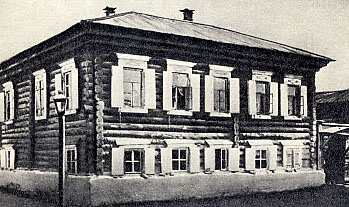 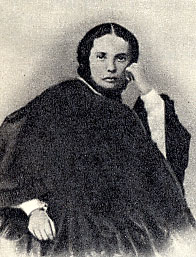 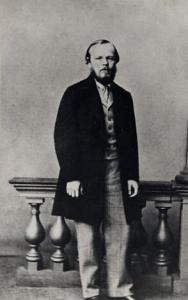 Дом Лепухиных, где Достоевский жил с женой после женитьбы.
Мы решились основать журнал, вполне независимый от литературных авторитетов - несмотря на наше уважение к ним…наш журнал не будет иметь никаких нелитературных антипатий и пристрастий…Мы не уклонимся и от полемики…
         Ф.М.Достоевский («Объявление о подписке на журнал «Время» на 1861г.»)
С 1861 ВМЕСТЕ С БРАТОМ МИХАИЛОМ ДОСТОЕВСКИЙ НАЧИНАЕТ ИЗДАВАТЬ ЖУРНАЛЫ "ВРЕМЯ" И "ЭПОХА" (1864 - 1865). ЛЕТОМ 1862 ПОСЕЩАЕТ ПАРИЖ, ЛОНДОН, ЖЕНЕВУ. ВСКОРЕ ЖУРНАЛ "ВРЕМЯ" БЫЛ ЗАКРЫТ ЗА НЕВИННУЮ СТАТЬЮ Н. СТРАХОВА, НО В НАЧАЛЕ 64 СТАЛА ВЫХОДИТЬ "ЭПОХА".
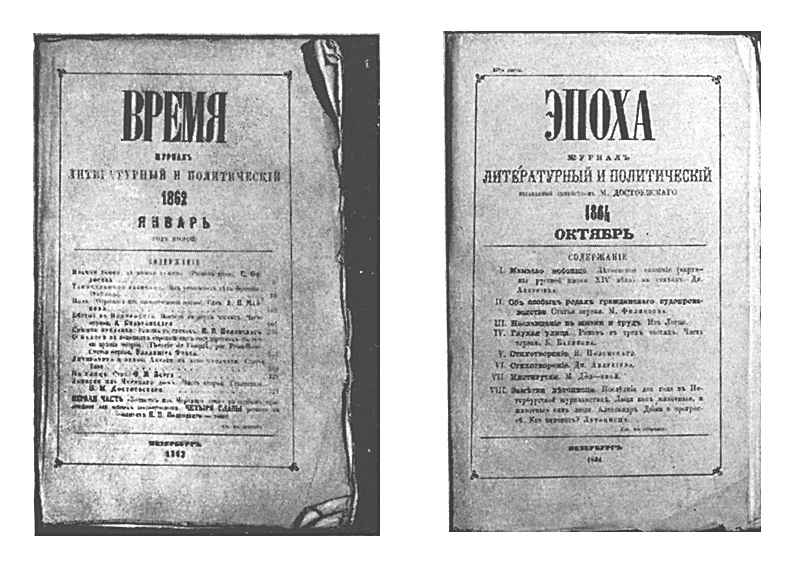 Достоевским вместе с братом пропагандировал идеологию почвинечества, близкую славянофильству. В них были опубликованы очерки "Зимние заметки о летних впечатлениях" (1863) и повесть "Записки из подполья" (1864).
16 АПРЕЛЯ 1864 УМЕРЛА ЖЕНА, БОЛЕВШАЯ ЧАХОТКОЙ БОЛЕЕ 4 ЛЕТ, А 10 ИЮНЯ НЕОЖИДАННО СКОНЧАЛСЯ БРАТ ФЕДОРА ДОСТОЕВСКОГО - МИХАИЛ. 
УДАР ЗА УДАРОМ И МАССА ДОЛГОВ ОКОНЧАТЕЛЬНО РАССТРОИЛИ ДЕЛО, И В НАЧАЛЕ 1865 "ЭПОХА" БЫЛА ЗАКРЫТА. У ДОСТОЕВСКОГО ОСТАЛИСЬ 15000 РУБЛЕЙ ДОЛГУ И НРАВСТВЕННАЯ ОБЯЗАННОСТЬ СОДЕРЖАТЬ СЕМЬЮ ПОКОЙНОГО БРАТА И СЫНА ЖЕНЫ ОТ ПЕРВОГО МУЖА. 
ЛЕТОМ 1866 ДОСТОЕВСКИЙ НАХОДИЛСЯ В МОСКВЕ И НА ДАЧЕ В СЕЛЬЦЕ ЛЮБЛИНО, ГДЕ НОЧАМИ ПИСАЛ РОМАН "ПРЕСТУПЛЕНИЕ И НАКАЗАНИЕ".ПО СЛОВАМ САМОГО АВТОРА, РОМАН "УДАЛСЯ ЧРЕЗВЫЧАЙНО" И ПОДНЯЛ ЕГО "РЕПУТАЦИЮ КАК ПИСАТЕЛЯ".
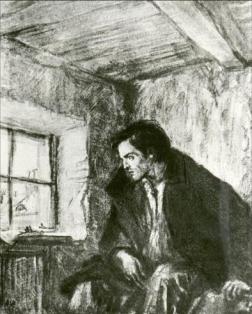 Все сердце мое с кровью положится в этот роман, я задумал его в каторге, в тяжелую минуту грусти, лежа на нарах на нарах… 
                            Ф.М. Достоевский
1867 год – женитьба  на стенографистке Анне Григорьевне Сниткиной.
Достоевский задумал новый роман "Игрок". Потребовалась отличная стенографистка, и знакомые порекомендовали двадцатилетнюю Аню Сниткину. 
И Достоевский привык к душевному спокойствию Анечки, ее рассудительности. Впервые в жизни рядом оказалась любящая душа, помощница. 
Некоторые ее черты узнаются в Дунечке Раскольниковой ("Преступление и наказание").
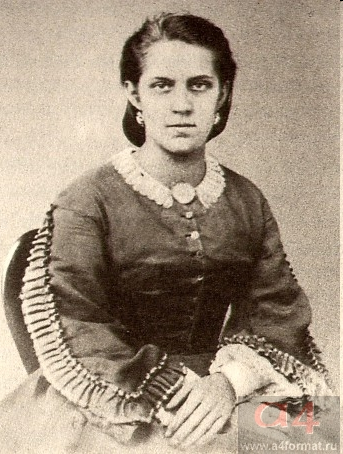 А.Г. Достоевская. Фото 1863
Анна Григорьевна Сниткина родила великому писателю детей и на много лет пережила Достоевского - когда он умер, ей было всего 35. 
 В 1868 родилась дочь Софья, внезапную смерть которой (май того же года) Достоевский тяжело переживал.
В сентябре 1869 родилась дочь Любовь; позже сын Фёдор; в 1875 — сын Алексей, умерший в трехлетнем возрасте от припадка эпилепсии.
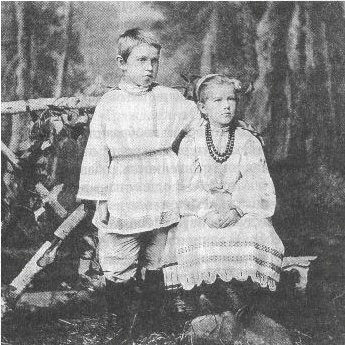 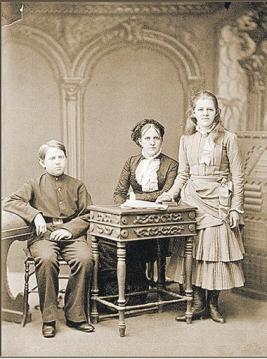 А. Г. Достоевская и дети писателя: Федя и Люба
СЫН ФЕДОР И ДОЧЬ ЛЮБОВЬ
Дрезден
Поездка за границу – 1867  г-1871г
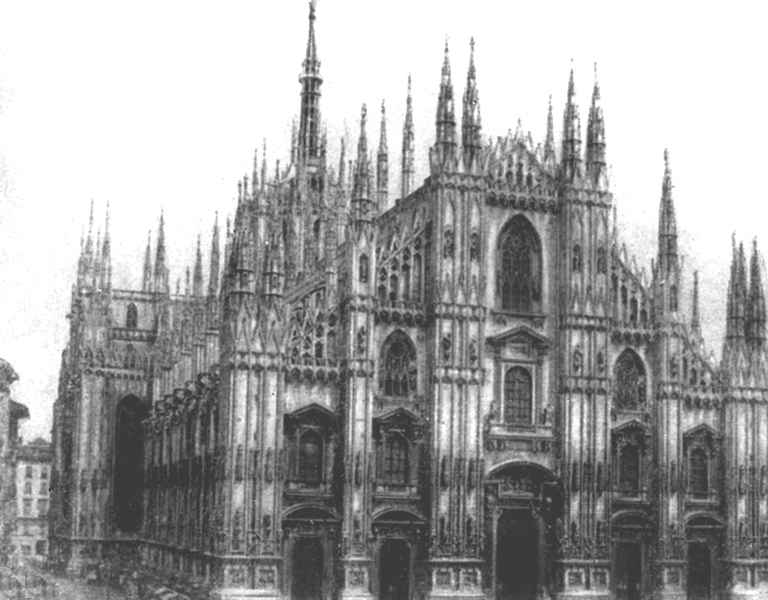 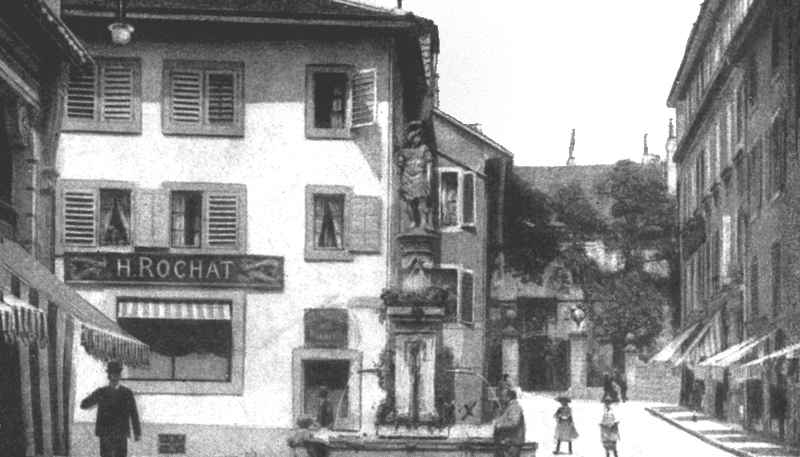 Оторванность от России всё больше томит писателя. «За границей я действительно отстану – не от века , не от знания, что у нас делается… - но от живой струи жизни отстану; не от идеи, а от плоти её – а это ух как влияет на работу художественную», - так писал Достоевский А Майкову
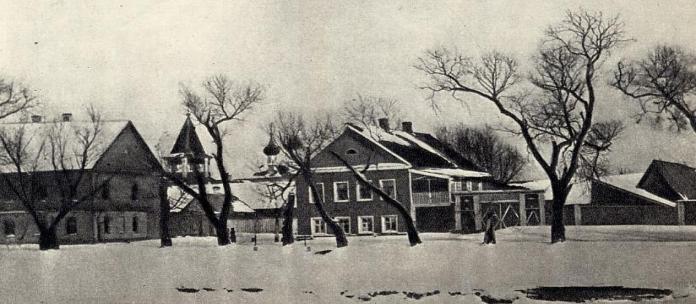 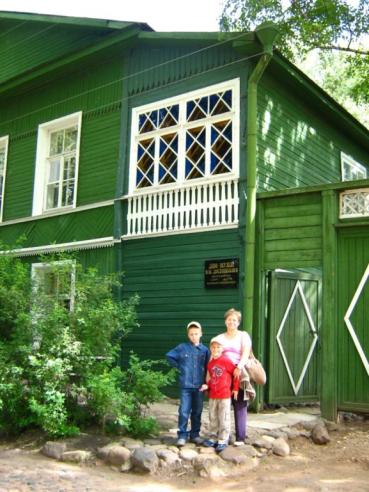 В старой Руссе, в старом русском доме жил Достоевский в летнее время 1872 года. Летом 1875 года он работал здесь над романом «Подросток». В кабинете на втором этаже создавались лучшие главы «Братьев Карамазовых», «Речь о Пушкине». Дом описан в романе «Братья Карамазовы» как дом Федора Павловича Карамазова.
Федор Михайлович хорошо знал Петербург. Он многие годы прожил в нем, сменив 20 квартир в период с 1842 по 1881 годы.
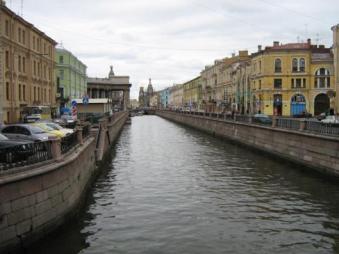 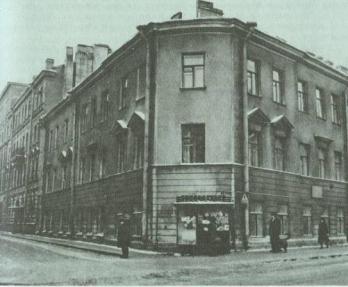 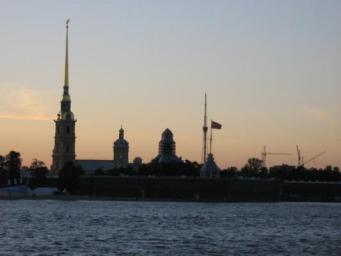 Дом на Владимирской улице
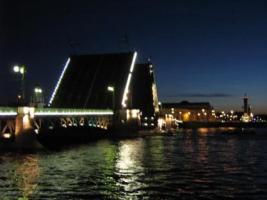 Основные произведения
1845г – повесть «Бедные люди»
1861г – «Записки из мёртвого дома»
1861 г – роман «Униженные и оскорблённые»
1866г – роман «Преступление и наказание»
1868г – роман «Идиот»
1872г –роман «Бесы»
1875г- Роман «Подросток» 
1876г – «Дневник писателя»
1878г-1880г – роман «Братья Карамазовы»
В ПОСЛЕДНИЕ ГОДЫ ЖИЗНИ ВОЗРАСТАЕТ ПОПУЛЯРНОСТЬ ДОСТОЕВСКОГО. В 1877 ОН БЫЛ ИЗБРАН ЧЛЕНОМ-КОРРЕСПОНДЕНТОМ ПЕТЕРБУРГСКОЙ АН. В МАЕ 1879 ПИСАТЕЛЯ ПРИГЛАСИЛИ НА МЕЖДУНАРОДНЫЙ ЛИТЕРАТУРНЫЙ КОНГРЕСС В ЛОНДОН, НА СЕССИИ КОТОРОГО ОН БЫЛ ИЗБРАН ЧЛЕНОМ ПОЧЕТНОГО КОМИТЕТА МЕЖДУНАРОДНОЙ ЛИТЕРАТУРНОЙ АССОЦИАЦИИ. АКТИВНО УЧАСТВУЕТ ДОСТОЕВСКИЙ В ДЕЯТЕЛЬНОСТИ ПЕТЕРБУРГСКОГО ФРЕБЕЛЕВСКОГО ОБЩЕСТВА. ЧАСТО ВЫСТУПАЕТ НА ЛИТЕРАТУРНО-МУЗЫКАЛЬНЫХ ВЕЧЕРАХ И УТРЕННИКАХ С ЧТЕНИЕМ ОТРЫВКОВ ИЗ СВОИХ ПРОИЗВЕДЕНИЙ И СТИХОТВОРЕНИЙ ПУШКИНА.
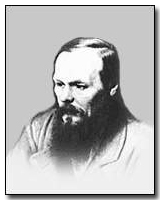 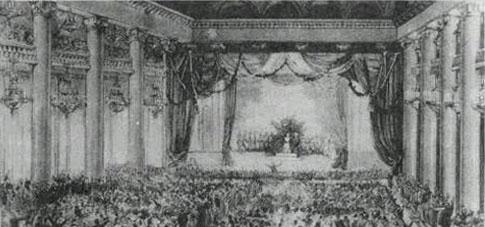 ПОСЛЕДНИМ КРУПНЫМ СОБЫТИЕМ В ЖИЗНИ И ТВОРЧЕСТВЕ ДОСТОЕВСКОГО СТАЛО ЕГО ЗНАМЕНИТОЕ ВЫСТУПЛЕНИЕ НА ОТКРЫТИИ ПАМЯТНИКА А.С.ПУШКИНУ В МОСКВЕ. ЭТО ВЫСТУПЛЕНИЕ ПРОИЗВЕЛО НАСТОЯЩИЙ ФУРОР; ЭТО БЫЛО БЕССПОРНО САМЫМ ЛУЧШИМ ВЫСТУПЛЕНИЕМ НА ТОМ ВЕЧЕРЕ.
Ещё в конце 1879 года врачи, осматривавшие Достоевского, отметили у него прогрессирующую болезнь лёгких. Ему было рекомендовано избегать физических нагрузок и опасаться душевных волнений.
В 1881  Фёдор Михайлович Достоевский скончался. Проститься с великим писателем пришли тысячи людей. На похоронах молодёжь пыталась пронести к могиле Достоевского кандалы, как пострадавшему за политические убеждения.
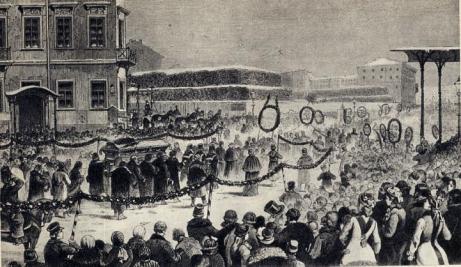 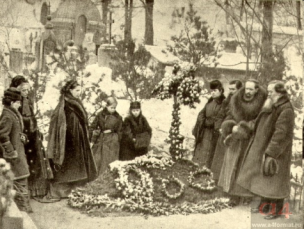 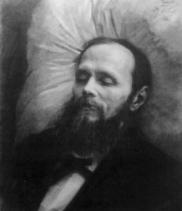 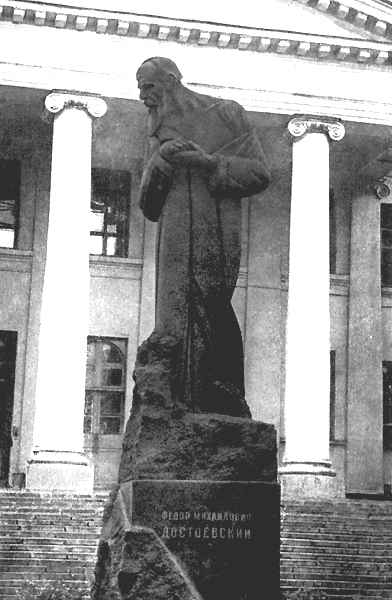 Провожали его в последний путь  25 тысяч человек. Погребён Достоевский на кладбище Александро-Невской лавры в Петербурге